GODIŠNJE HRVATSKE TURISTIČKE NAGRADE 2025.

NAJPOŽELJNIJA DESTINACIJA GODINE – ŠAMPION HRVATSKOG TURIZMA
Podnositelji kandidature mogu biti turističke zajednice te regionalna ili lokalna samouprava
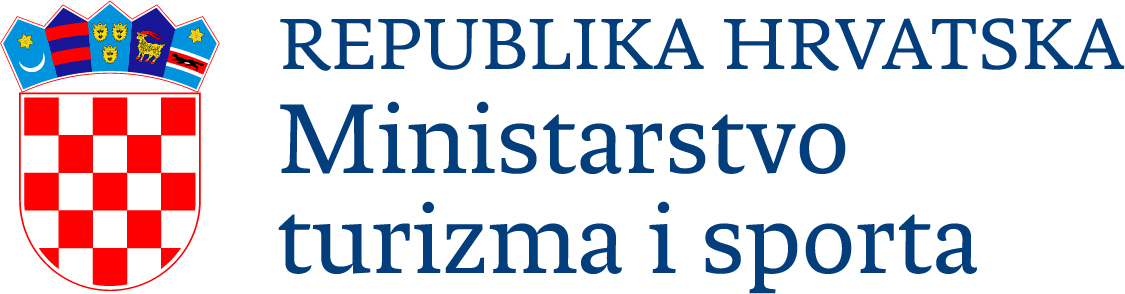 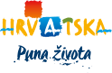 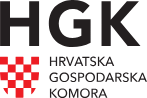